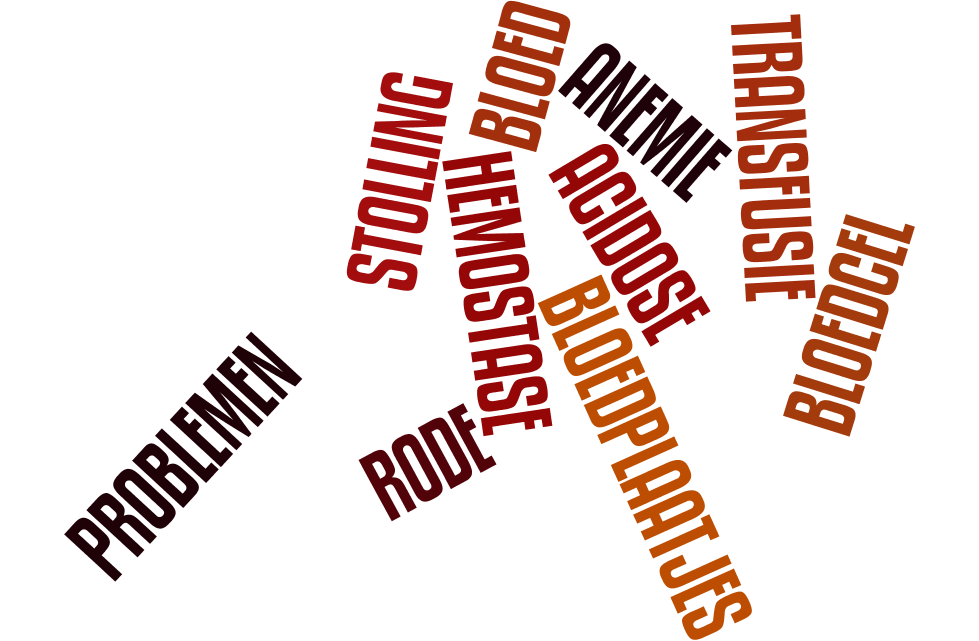 Klinisch redeneren bij bloed
Doelen en planning voor vandaag
De casus van mevrouw Vollenhove is nabesproken
Jullie hebben je eigen kennis kunnen toetsen
We bespreken het ziektebeeld acidose
Jullie krijgen aan het eind van de les een casus mee en we bespreken de invulling van volgende week
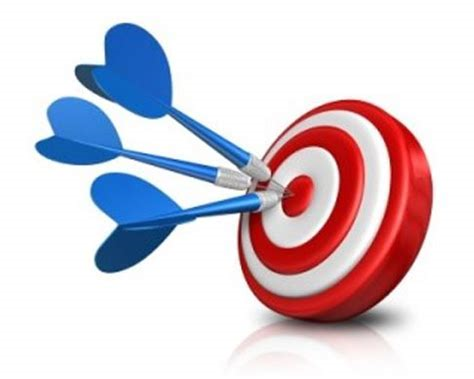 Mevrouw Vollenhove
Decompensatio cordis
https://www.youtube.com/watch?v=5w9BHSzvrJ8
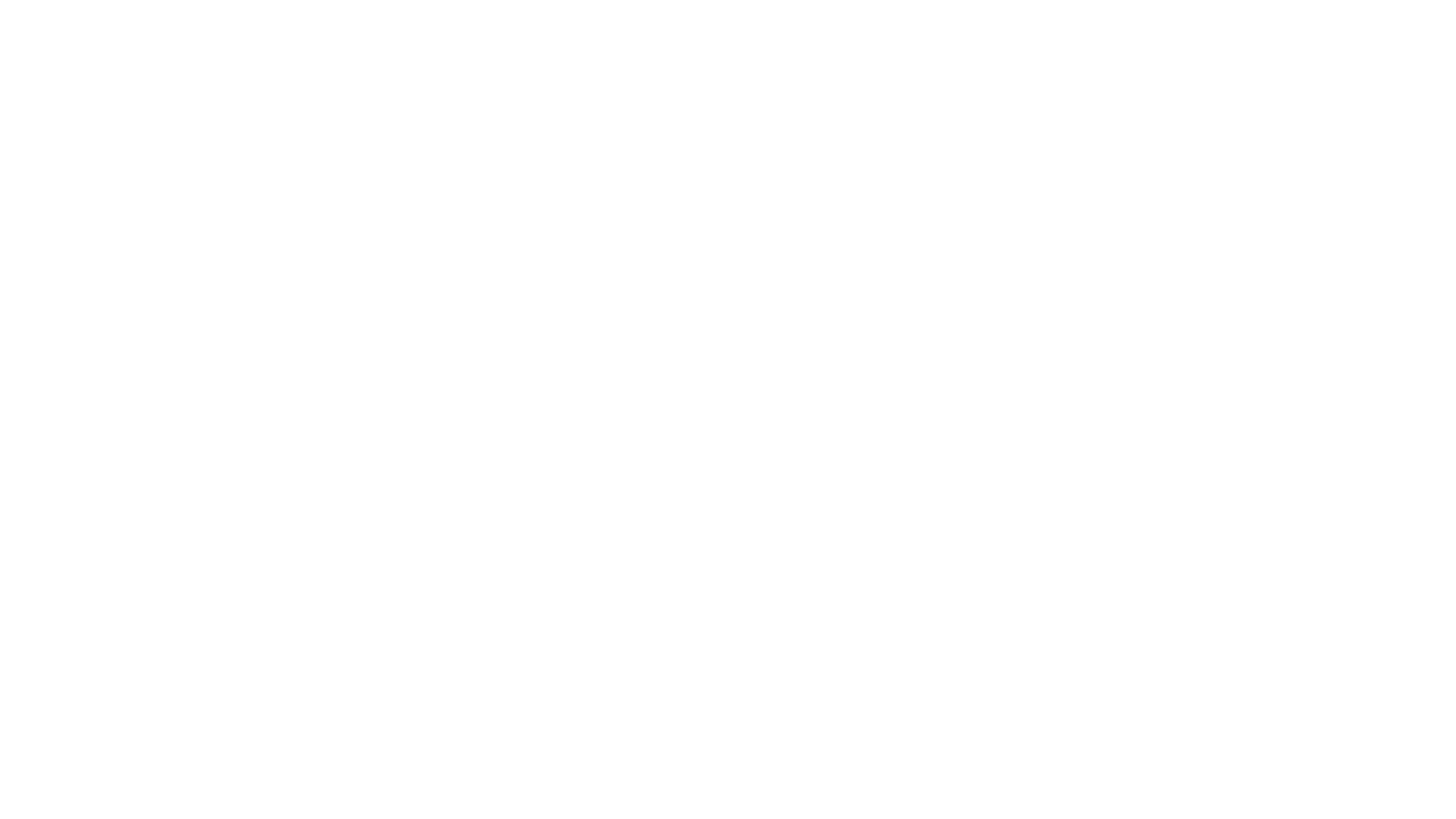 Mevrouw Vollenhove
Vraag:

 Welke medicatie mist er als je kijkt naar de   
   ziektegeschiedenis van mevrouw?
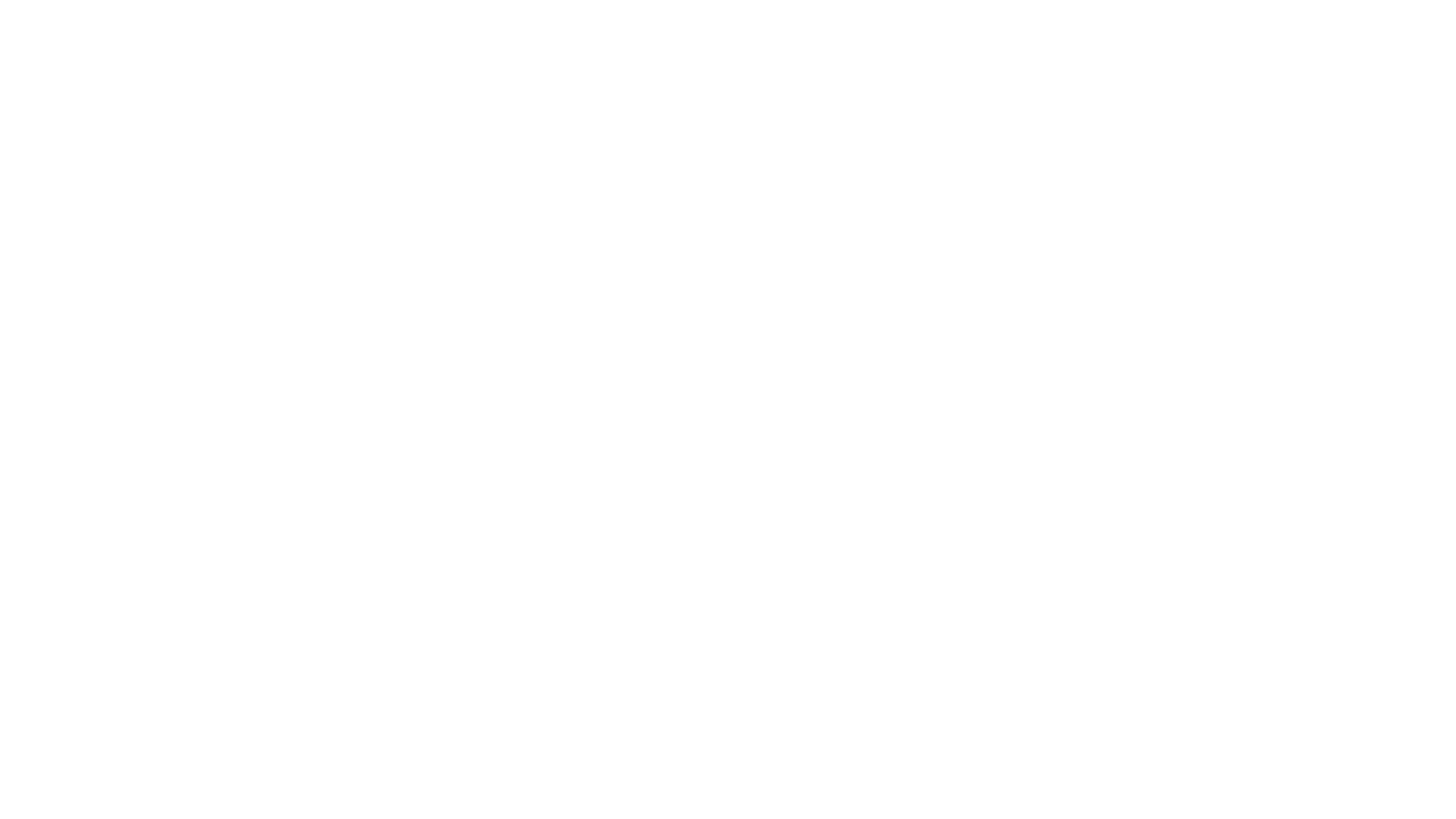 Mevrouw Vollenhove
S: Hallo met…. verpleegkundige van de afdeling cardiologie. Ik bel over mevrouw Vollenhove, 85 jaar en zojuist opgenomen met cardiale klachten. Haar parameters zijn als volgt:RR: 150/ 100HF: 120/130 irregulairAF: 30/min (met 15L 02)Sat.: 95%Ademhaling: rechts oppervlakkigtemp: 36,9 Mevrouw is alert en ziet bleek, haar huidturgor laat oedeem zien.
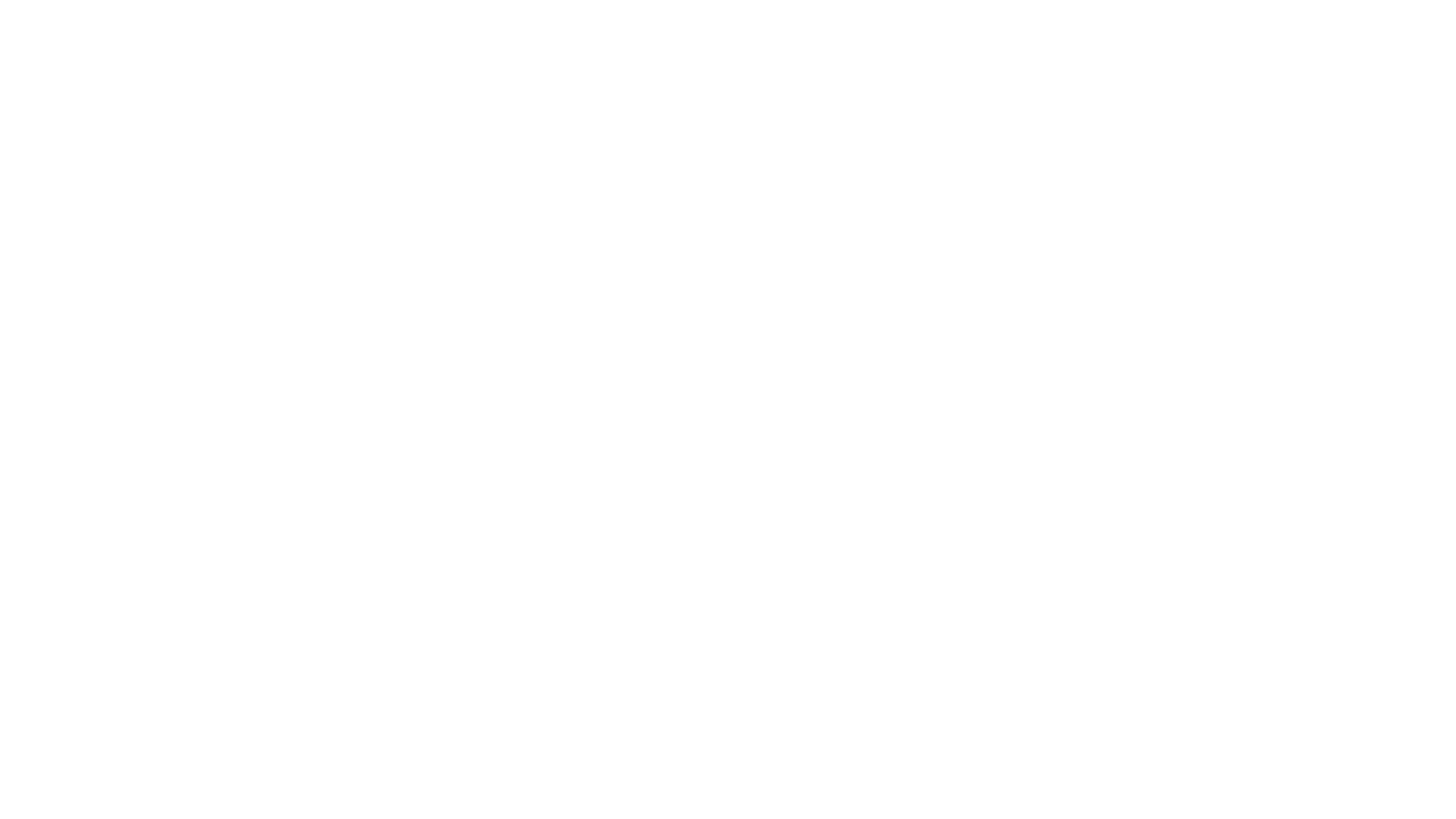 Mevrouw Vollenhove
B: Mevrouw heeft al jaren DC rechts, de laatste maanden is mevrouw steeds benauwder geworden. Platliggen lukt niet meer. Extra diuretica heeft geen effect gehad, de kortademigheid neemt toe en mevrouw past niet meer met haar voeten in de schoenen. Overige voorgeschiedenis:Allergieën zijn niet bekend, knieprothese rechts, myocardinfarct in 2005, herhaaldelijk pneumonie, en mitralisinsufficiëntie, atriumfibrilleren en DC rechtsQua medicatie gebruikt mevrouw: furosemide 1x dd 40 mg > diureticavalsartan (diovan) 2x dd 80 mg > rr verlagendtemazepam 1x dd 20 mg voor het slapen
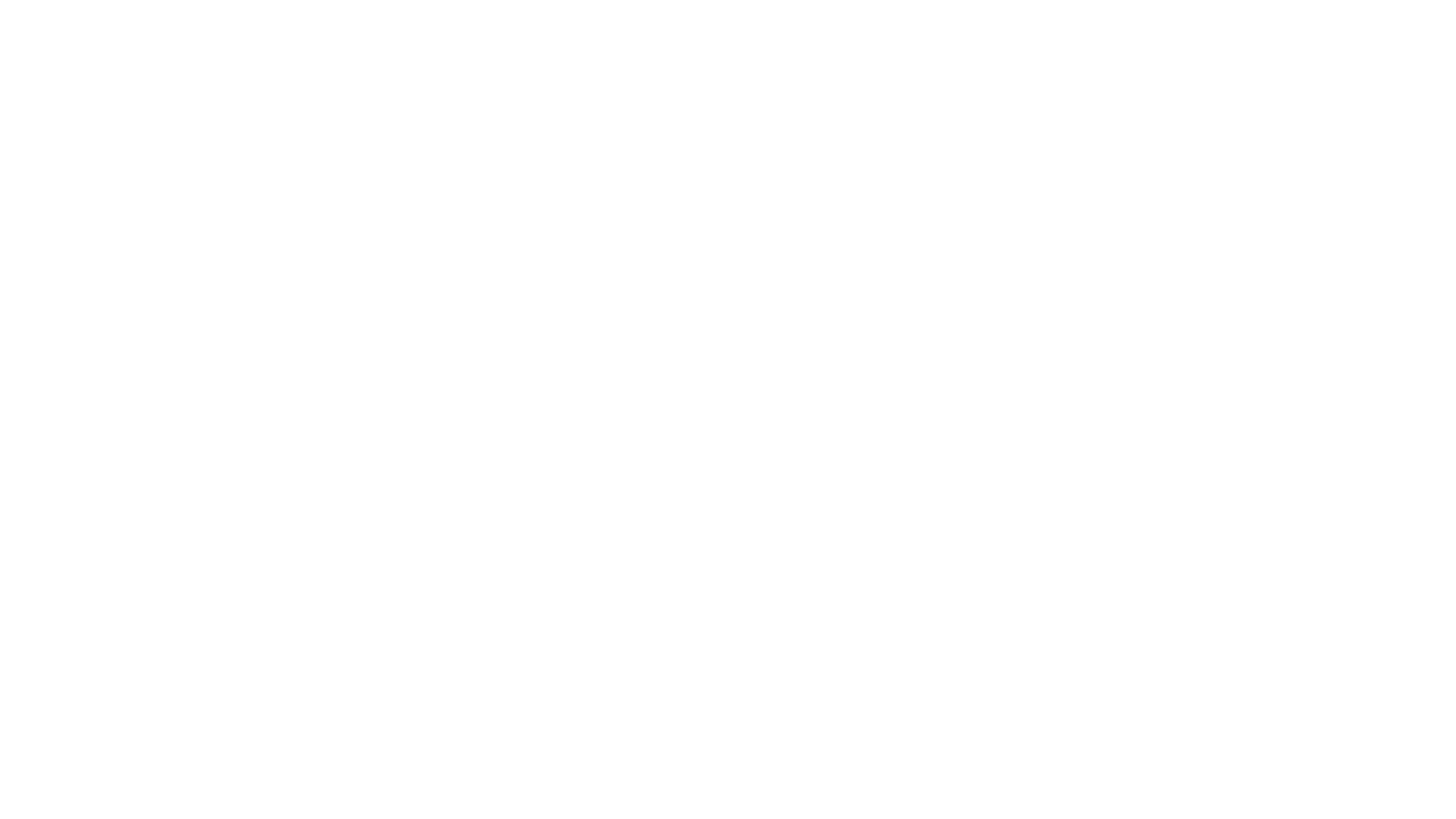 Mevrouw Vollenhove
A: Mevrouw scoort een EWS van 5. zit u achter de pc? Wilt u dan meekijken naar de labwaardes.Hb 8,8 Ht 0.41, Natrium 140, Kalium 4.4, Creatinine 203, Ureum 19 CK mb 4.1, Troponine 0.20 

Mogelijke diagnoses: toenemend hart en nierfalen, longembolie, stil infarct, pneumonie zonder koorts.
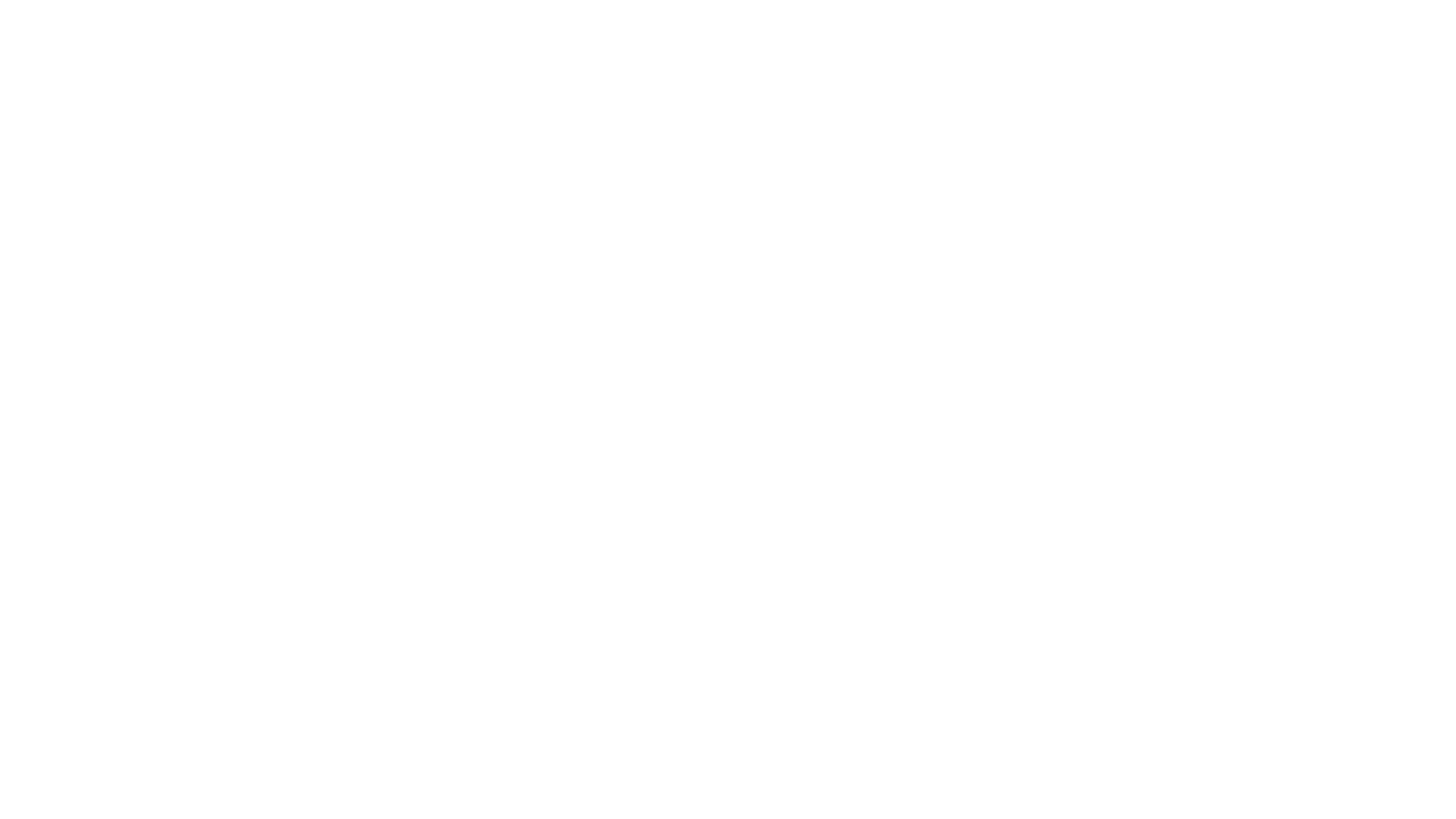 Mevrouw Vollenhove
R: X- thorax, ECG, Lab - D- dimeer en bloedgas analyse, vochtbalans, bumetanide iv, NTG (nitroglycerine), anticoagulantia, lanoxin

Kan ik verder nog iets doen?

Uiteindelijke diagnose:
   Mevrouw heeft decompensatio cordis links en rechts
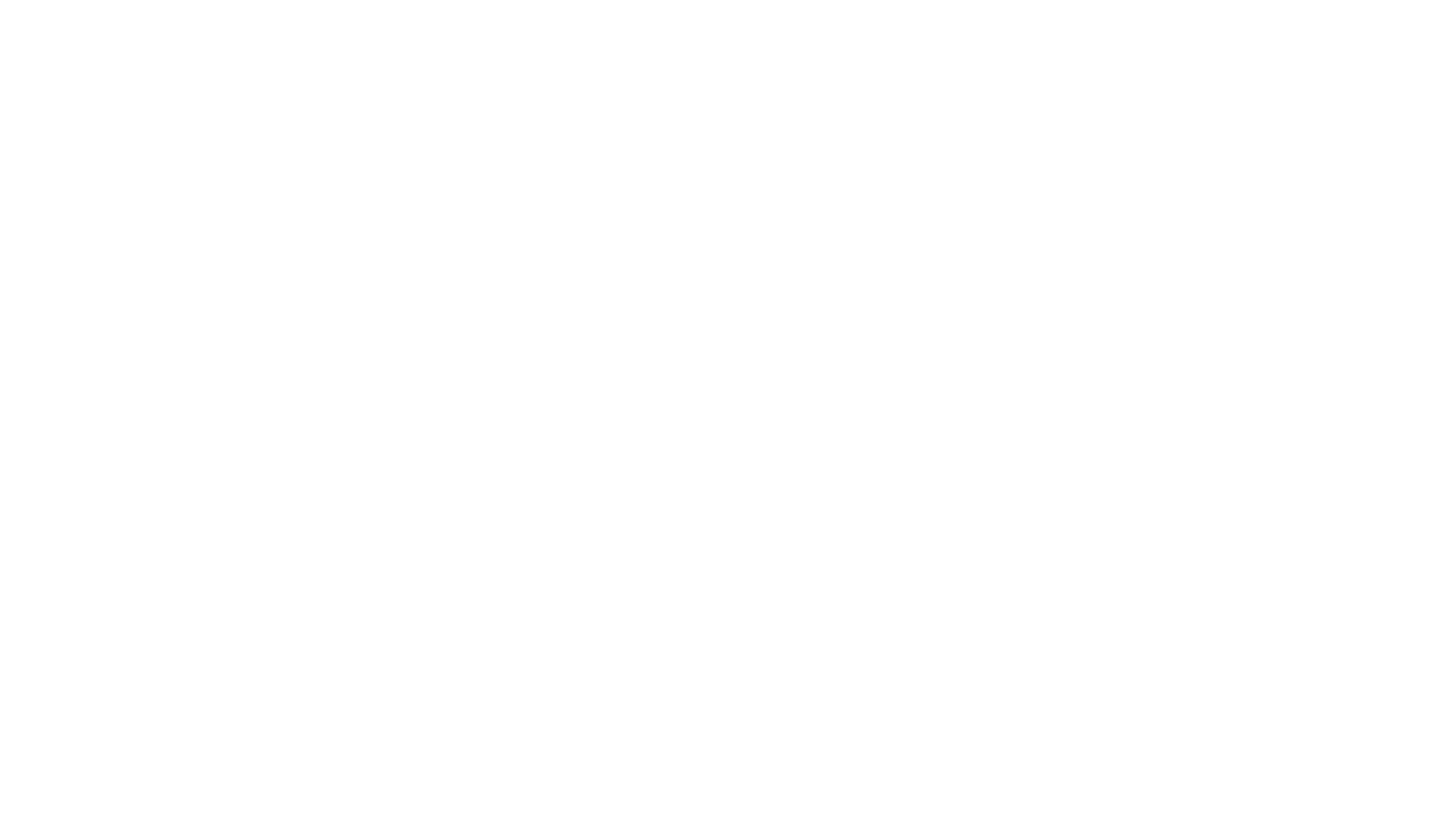 Kennis toetsen- maak de vragen voor   jezelf- kijk elkaars werk na en  geef feedback
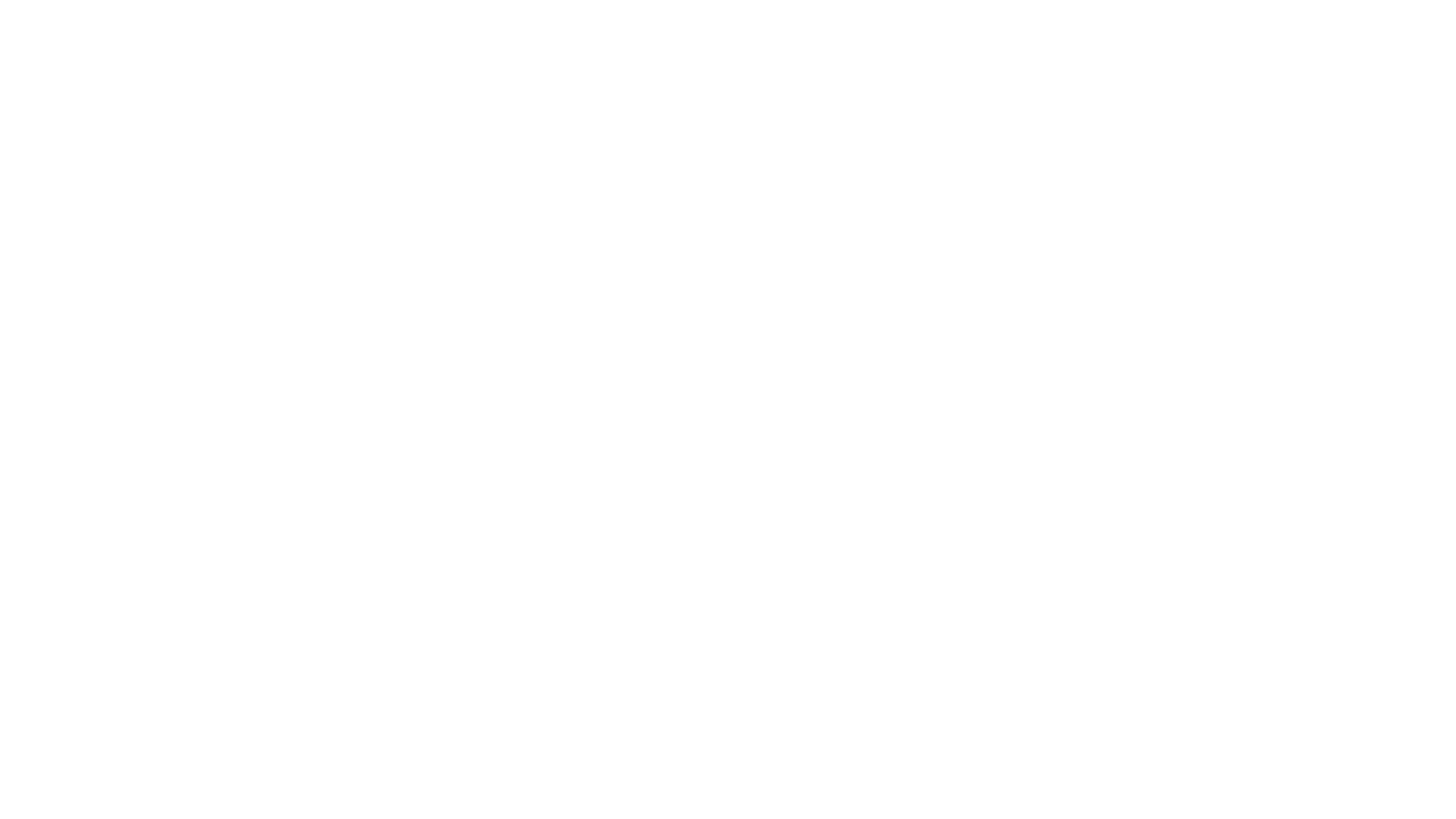 ACIDOSE
https://www.youtube.com/watch?v=3hmvnF3qkX8
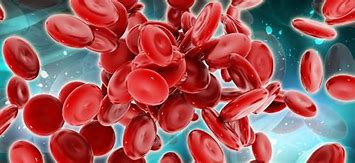 Casus
Marshyla
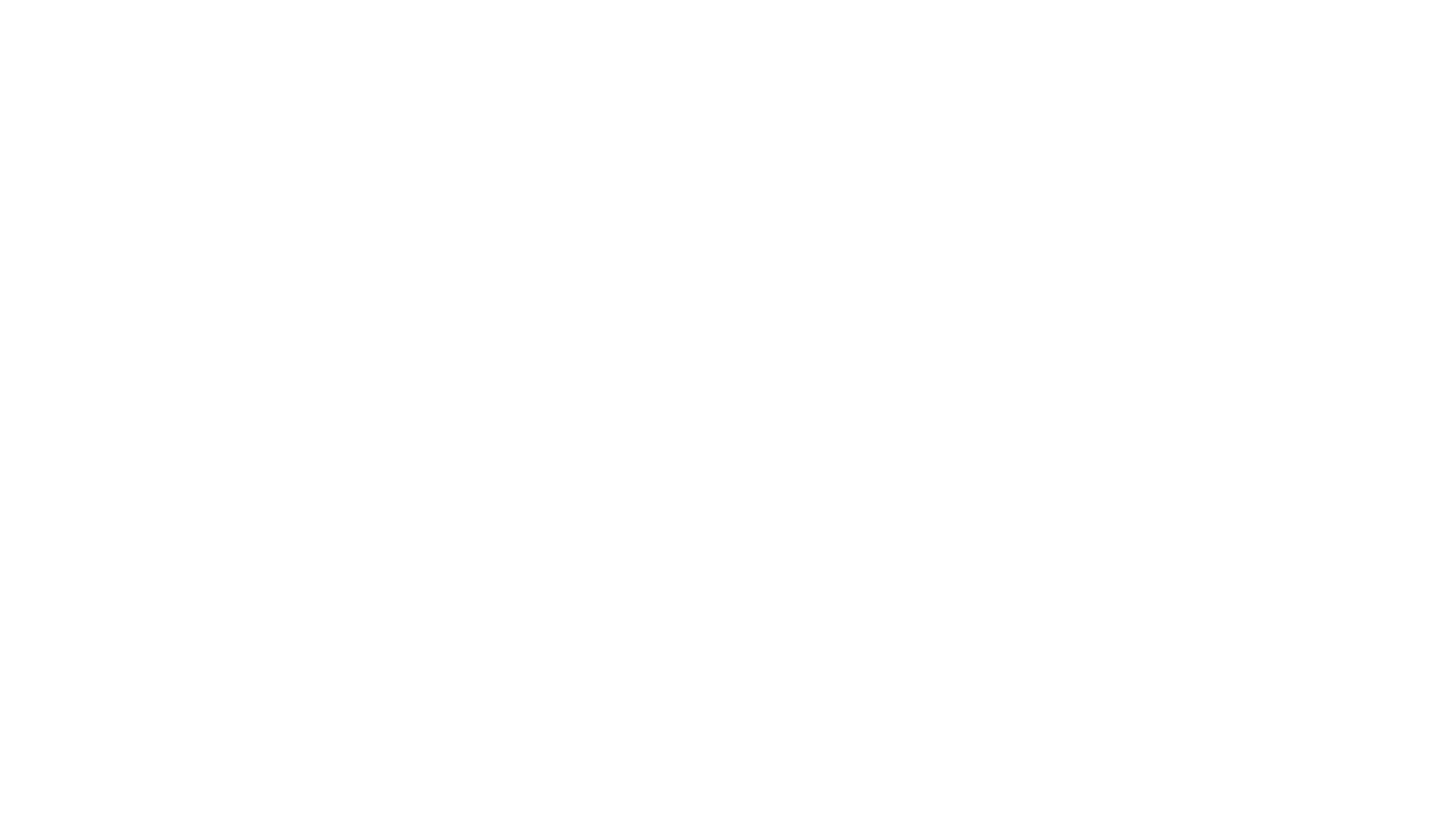 Volgende week
Eigen casus?Andere ideeën?